ONLINEPROJEKTMUNKA
Hülber LászlóSZTE BTK Neveléstudományi Doktori Iskola
Projektpedagógia
Munkaerőpiac elvárásainak megfelelő képességeket fejleszt:
Kreatív, együttműködő munkaforma
A tanulás tanulása válik lehetővé
A problémamegoldás általános algoritmusát sajátítják el a tanulók
Projektpedagógia + IKT
A projektmunka egyik legfőbb akadálya: az időhiány
A munka egy része történjen online!
Olyan platformra van szükség, amely  biztosítja:
Kommunikációt
Erőforrás megosztást
Megoldások köre
E-learning rendszerek
Online közösségi hálózatok
E-learning rendszerek
E-learning 1.0
LCMS (Learning Content Management System)
Tartalomkezelő rendszerek

E-learning 2.0
VLE (Virtual Learning Environment)
Kommunikációt, együttműködést is biztosít

E-learning 3.0
Jövő?
Közösségi hálózatok
Kezelhetetlen mennyiségű, referencia nélküli információk ellenreakciójaként értelmezhetjük (Ollé, 2010)
Népszerűsége példa nélküli (Magyaro.-on is)
1. ábra: Facebook magyar felhasználók életkorcsoportok szerinti megoszlása Adatforrás: www.socialbakers.com (2011.04.25)
Közösségi hálózatok típusai
Informális közösségek (pl.: Facebook, Iwiw)
Formális közösségek (pl.: Xing, Network.hu)

Menedzselhető hálózatok (pl.: Ning, Elgg)
Nem menedzselhető hálózatok(pl.: MySpace, Facebook)
Elérhető szolgáltatásokés alkalmazási lehetőségeik
Szükséges szolgáltatások
Chat (konferencia beszélgetésre is alkalmas)
Operacionális, azonnali döntést igényelő helyzetekben
Vita lebonyolításához
Elérhető szolgáltatásokés alkalmazási lehetőségeik
Szükséges szolgáltatások
Fórum
Időben elhúzódó kérdések megvitatására
Mindenki részt vehet benne
Érdemes tematizálni
Elérhető szolgáltatásokés alkalmazási lehetőségeik
Szükséges szolgáltatások
Fájlok megosztása
Nem elég a kép, videó fájlformátum
Ez a funkció biztosítja az erőforrás megosztást
Szinte minden fázishoz elengedhetetlen
Elérhető szolgáltatásokés alkalmazási lehetőségeik
Hasznos szolgáltatások
news feed (hírek) / üzenőfal
Mindenki látja
Könnyű követni a változásokat
Kiemelt információk elhelyezését biztosítja
Elérhető szolgáltatásokés alkalmazási lehetőségeik
Hasznos szolgáltatások
Naptár
Fontosabb események; eseményekhez tartozó időpontok, felelősök rögzítésére

Belső levelezés
Nem mindenkit érintő problémák, tevékenységek megbeszélésére
Elérhető szolgáltatásokés alkalmazási lehetőségeik
Hasznos szolgáltatások
Szavazás
Bizonyos viták eldöntéséhez
Vélemény nyilvánítás eszközeként
Elérhető szolgáltatásokés alkalmazási lehetőségeik
Felesleges szolgáltatások
Blog bejegyzés
Link megosztás
stb.
A platformok kezelésével,kialakíthatóságával szembeni elvárások
Alapvető használhatóság:
az állandó rendelkezésre állás
megfelelő sebesség biztosítása
több felhasználó egy időben tudja használni a rendszert.
Ingyenes megoldások (anyagi helyzettől függően)
Magyar nyelvű felület(diákok nyelvtudásától függően)
A platformok kezelésével,kialakíthatóságával szembeni elvárások
Egyszerű informatikai tudást nem igénylő létrehozási folyamat / tanári (rendszergazdai) beavatkozás
Lehetséges a különböző jogosultságok kezelése
Testreszabhatóság - Átlátható felület alakítható ki
Melyik megoldás lesz a megfelelő?
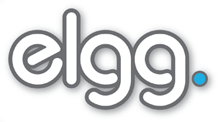 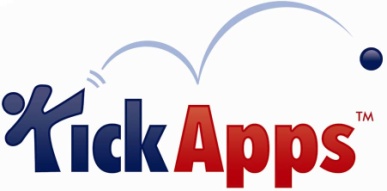 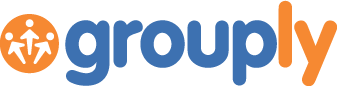 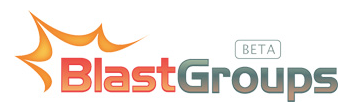 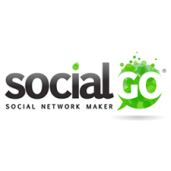 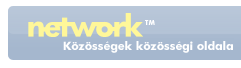 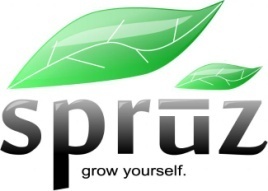 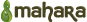 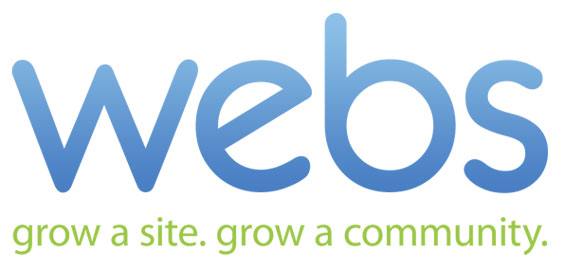 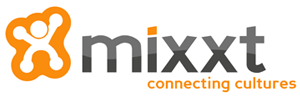 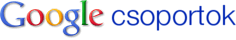 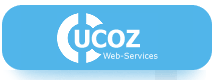 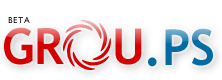 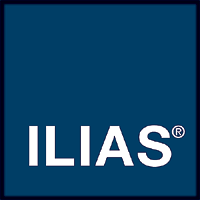 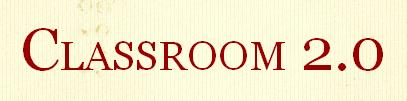 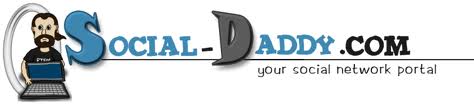 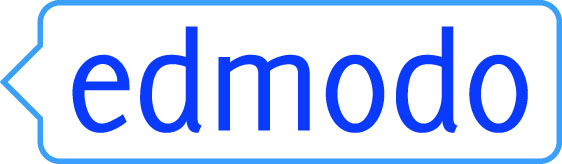 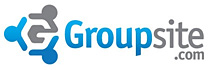 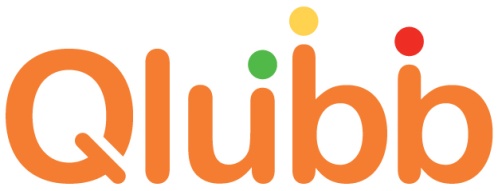 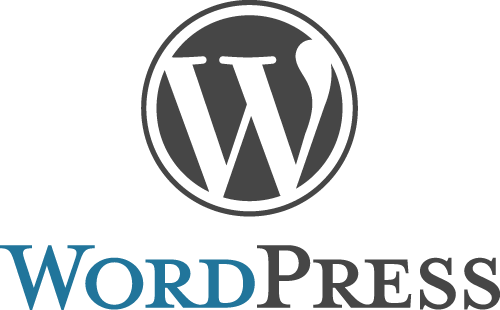 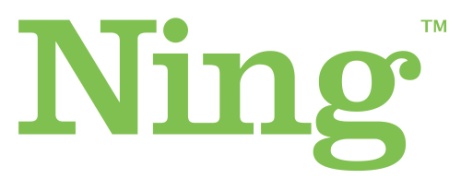 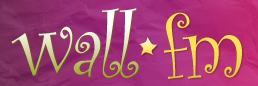 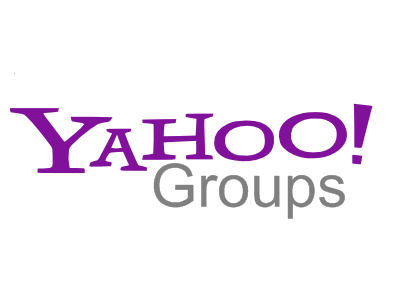 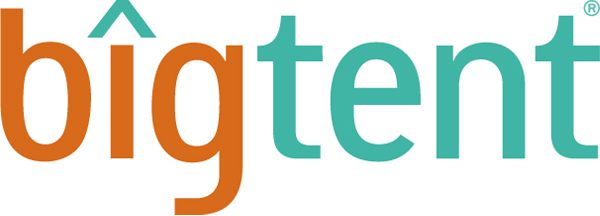 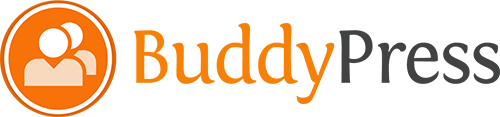 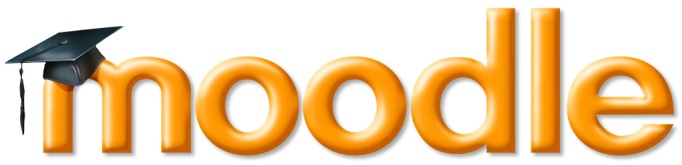 Megfelelő megoldás megtalálása
Feltételezhető, hogy megfelelő lesz
Nem
Igen
Igen
Nem
Megfelelő megoldás megtalálása
Ning
Igen
Nem
Megfelelő megoldás megtalálása
ucoz.hu
Igen
Igen
Nem
Nem
Kompromisszumos megoldások
wackwall.com
mahara.hu
mixx.at
Chat programPl.: Skype, MSN
Chat programPl.: Skype, MSN
Online tárhelyPl.: Dropbox, Windows Live
Igen
Nem
Nem ajánlott megoldások
spruz.com	-	drága:  $9.95/hó
grou.ps	-	nyitott közösség
grouply.com	-	problematikus		rendelkezésre állás 		
network.hu	-	hiányzik a chat és 		a fájlmegosztás
word-press.hu	-	online publikálást (budypress)		biztosító rendszer
classroom 2.0	-	   blog jellegűedmodo.com
Google csoportok	-	  technikai problémák,		  megszűnt
Közösségi oldalak használata, tanári feladatok
Bemutató óra

Minden csoportnak külön privát közösség
mindenki minden csoportban tag, de csak a sajátjában szerkeszthet
Közösségi oldalak használata, tanári feladatok
Felület kialakításának elvei
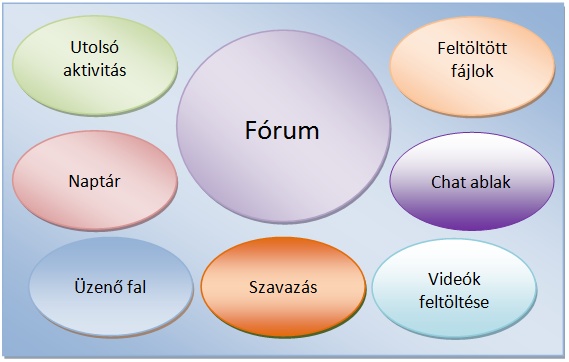 2. ábra - A különböző szolgáltatások ideális elhelyezési módja egy közösségi portálon
Közösségi oldalak használata, tanári feladatok
Fórum
Megfelelő számú, elnevezésű témák
Ajánlott témák
Feladat
Felelősök, feladatkörök
Adatgyűjtés
Szervezés
Végtermék
Kommunikáció gerjesztése
Közösségi oldalak használata, tanári feladatok
Chat	-	megelőző időpont egyeztetés
Naptár	-	kihasználása
Fájlok	-	nevük utaljon a tartalmukra
Képek	-	készítés, előadás bemutatásáraVideok
Üzenőfal	 -	lényeges, rövid információknak
Szavazás -	ha az alternatívák között nincs 			racionális különbség
Befejezés
Köszönöm a figyelmet!